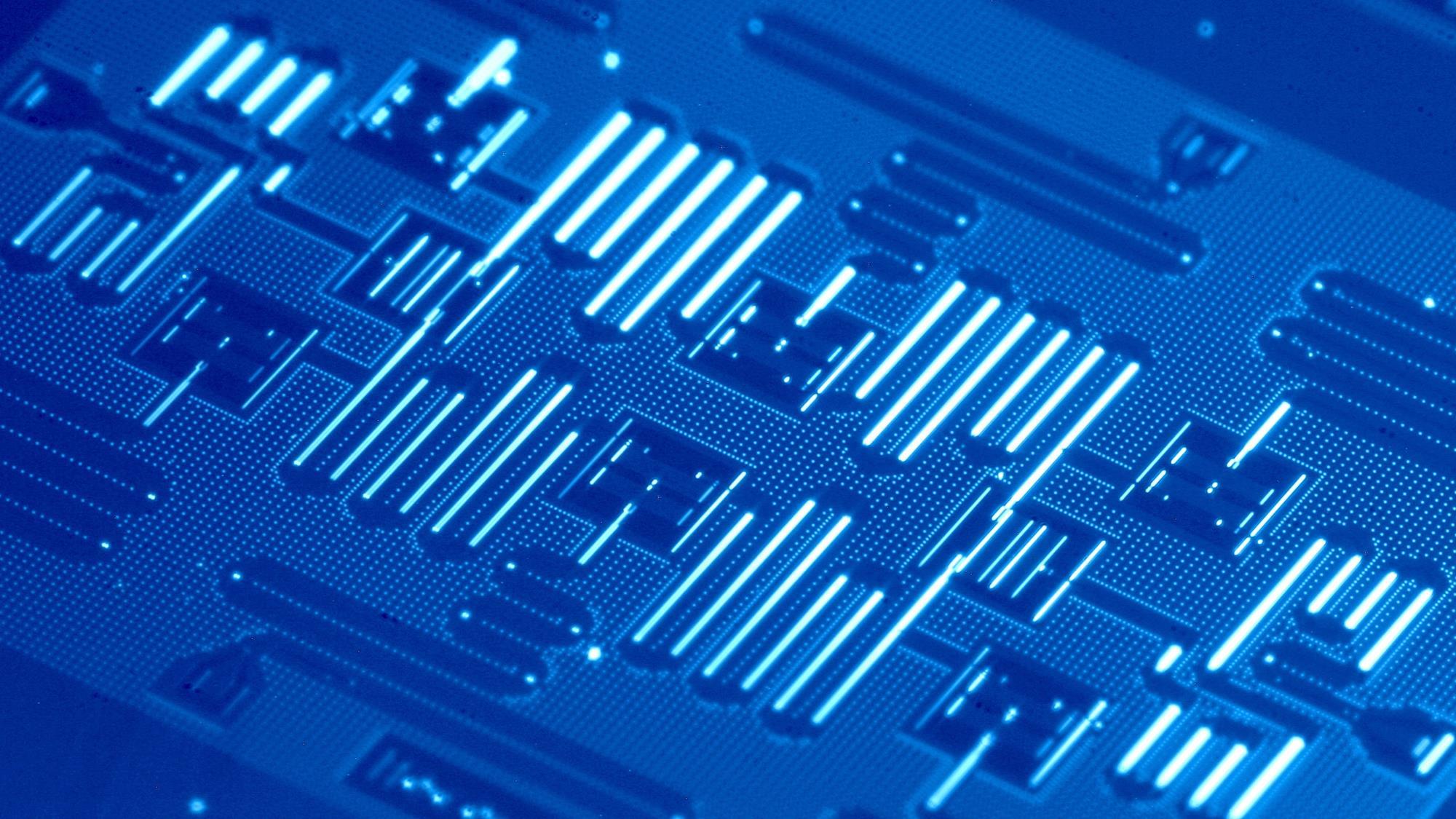 Characterization and Mitigation of Decoherence Sources in Superconducting Qubits
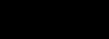 Yusuf Ahmed
Supervisor: Jeter Hall, SNOLAB

Project PI: Christopher Wilson, UW
                    Per Delsing, Chalmers
What is Qubit?
Classical Bit
Quantum Bit (Qubit)
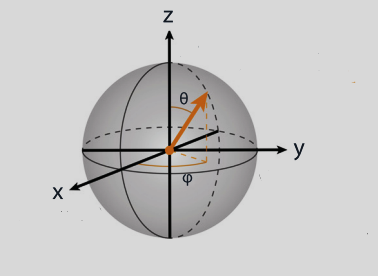 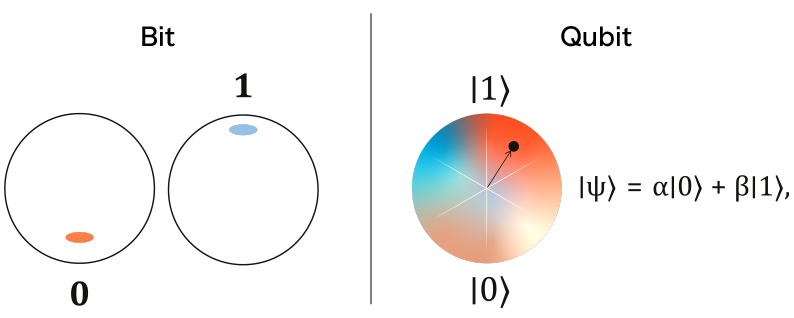 Superposition
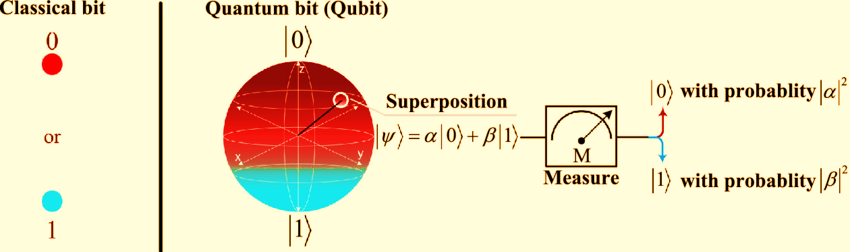 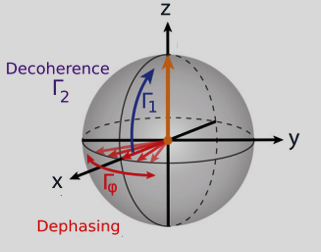 Measurement
Coherence
Decoherence
The ability of a qubit to maintain a well-defined phase relationship between different states in a superposition.
Loss of coherence due to interactions with the environment.
Physical Implementations
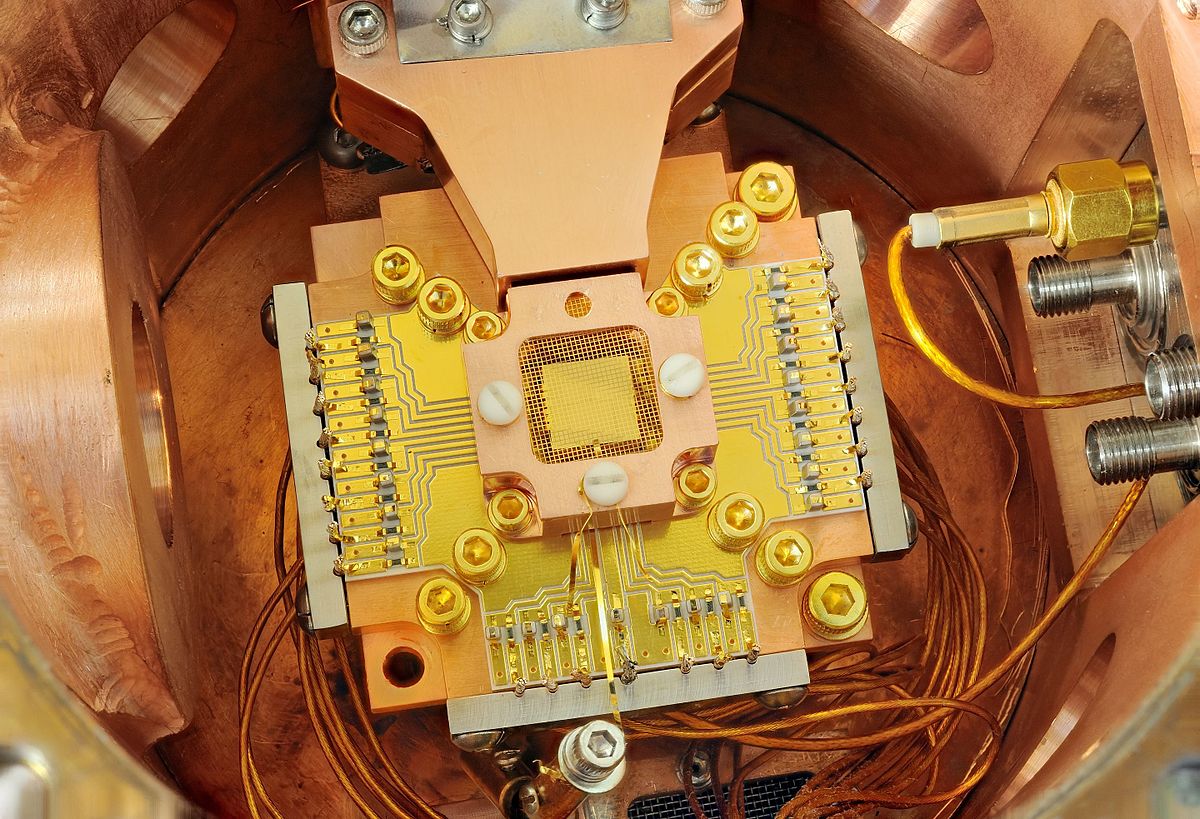 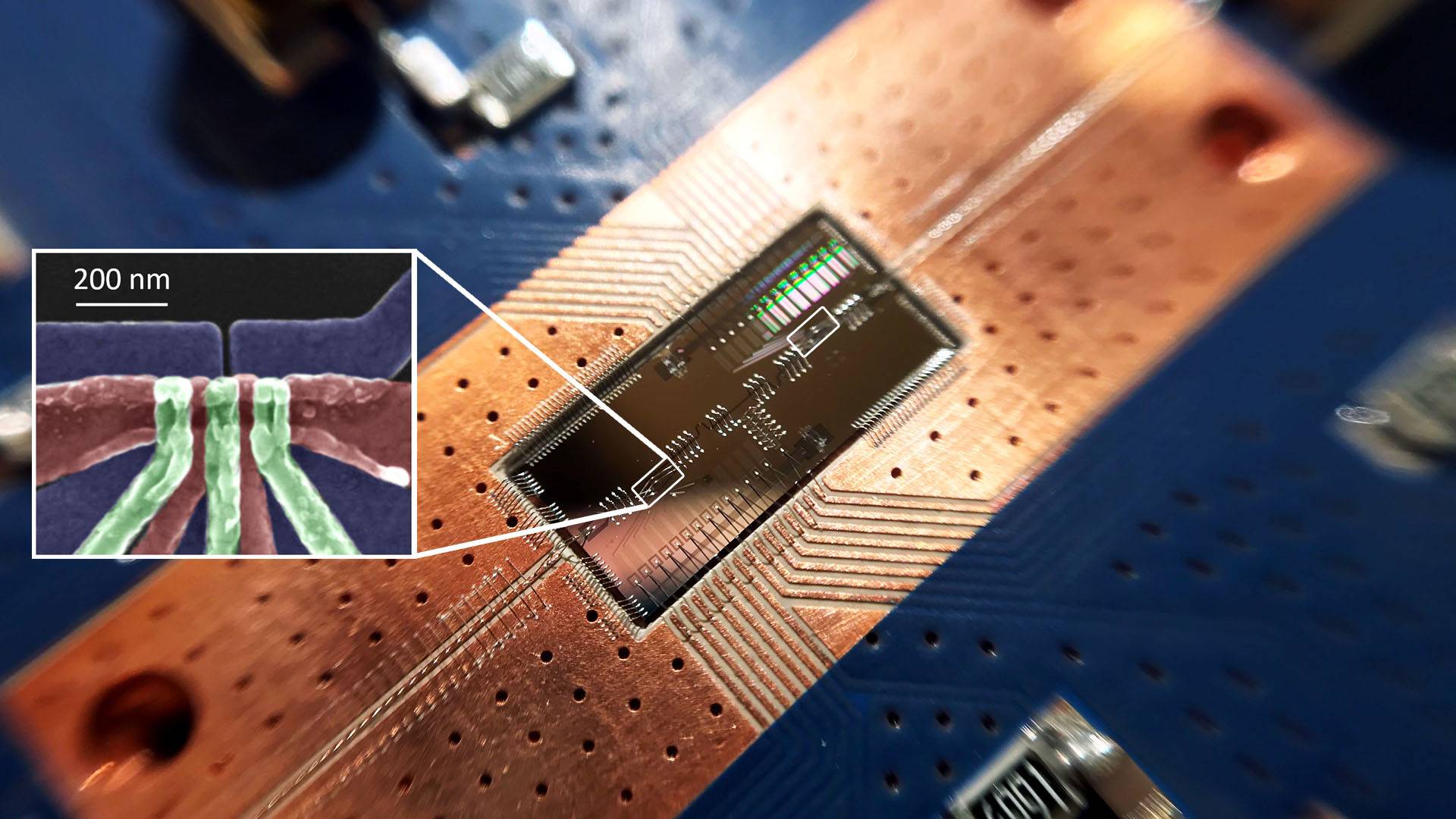 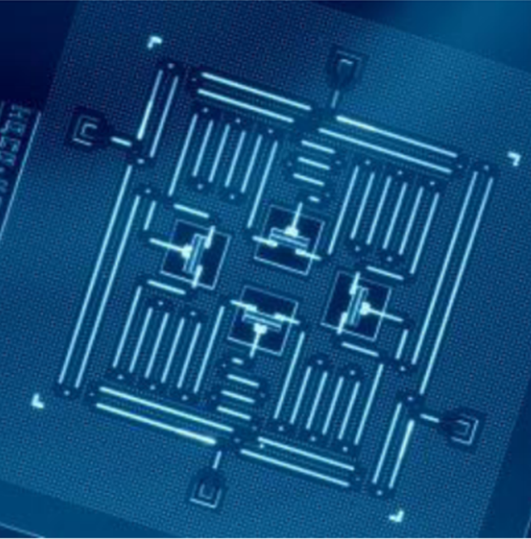 Trapped-Ion
Quantum Dots
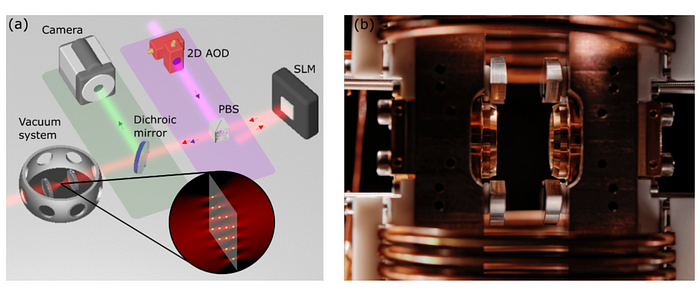 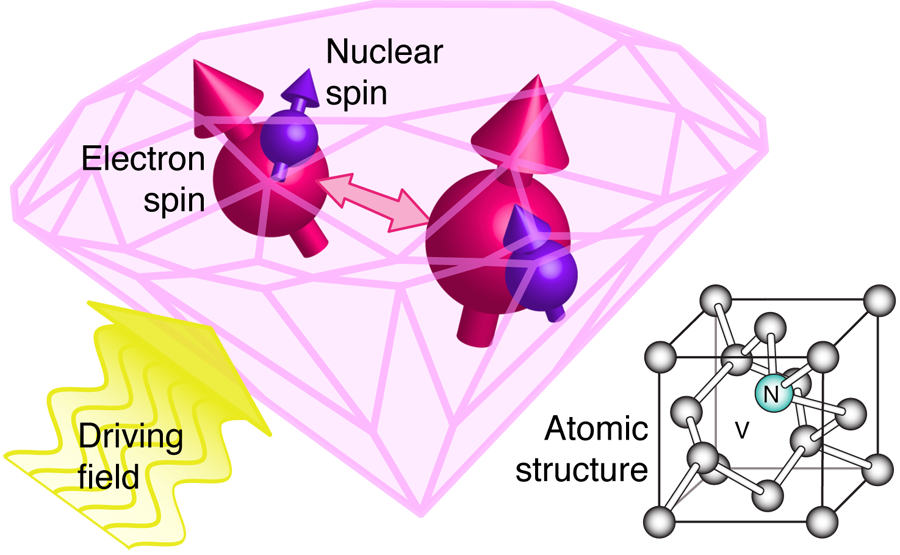 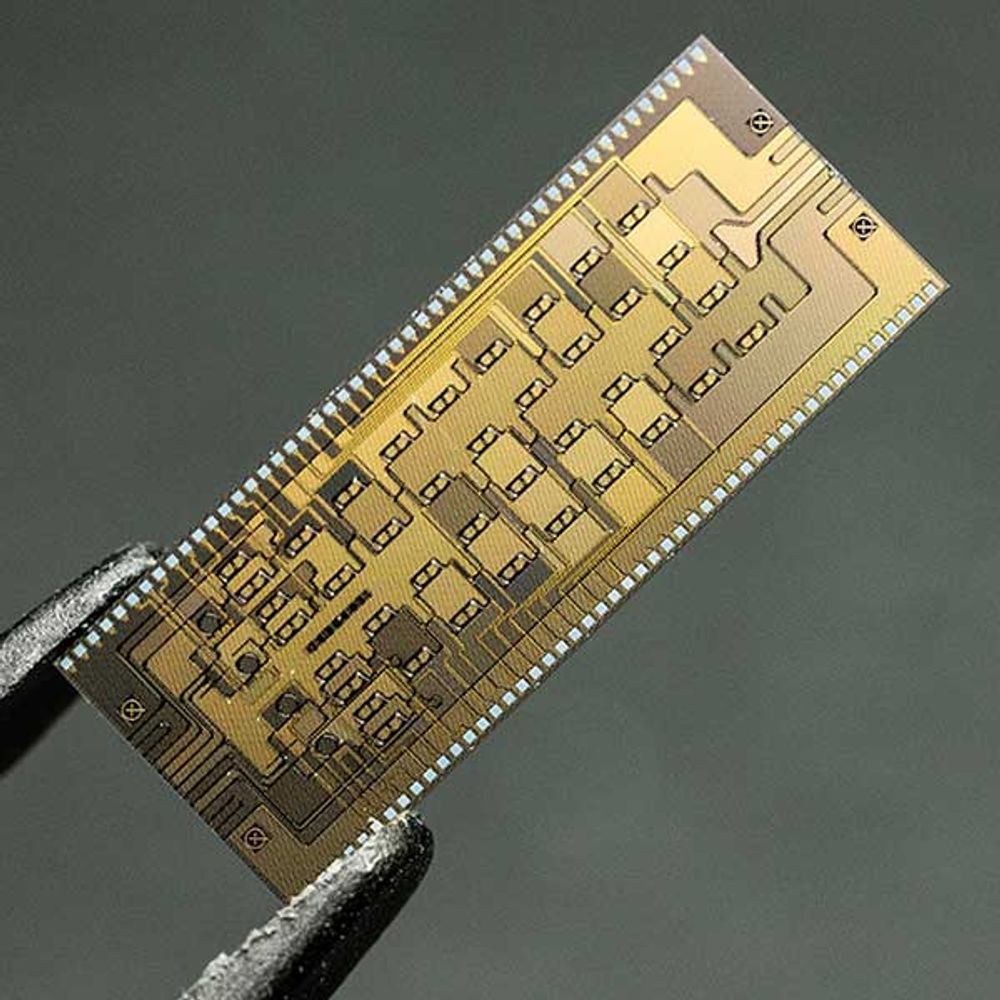 Superconducting
Neutral Atom
Diamond NV Centre
Photonic
Physical Implementations
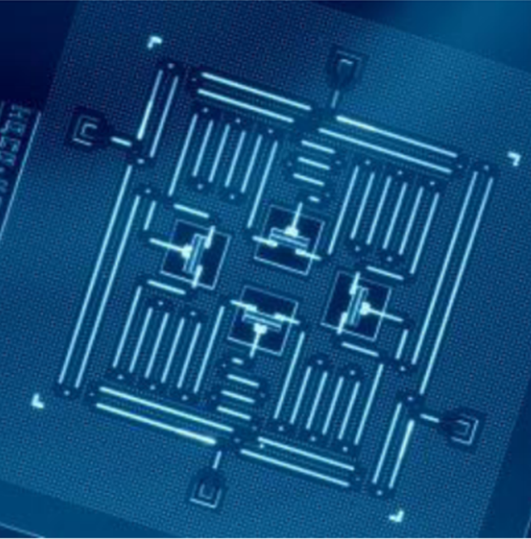 Phase
Xmon
Charge
Transmon
Gatemon
Superconducting
Flux
Transmon
An Artificial Atom
Quantum LC Circuit
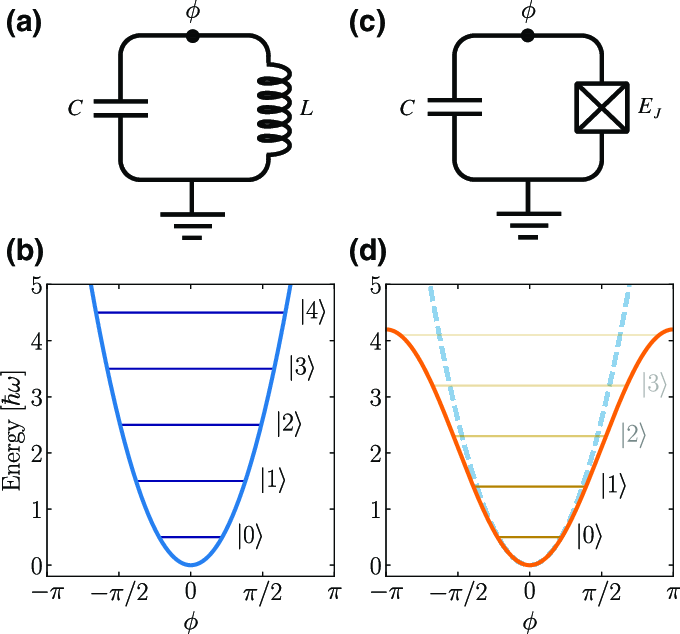 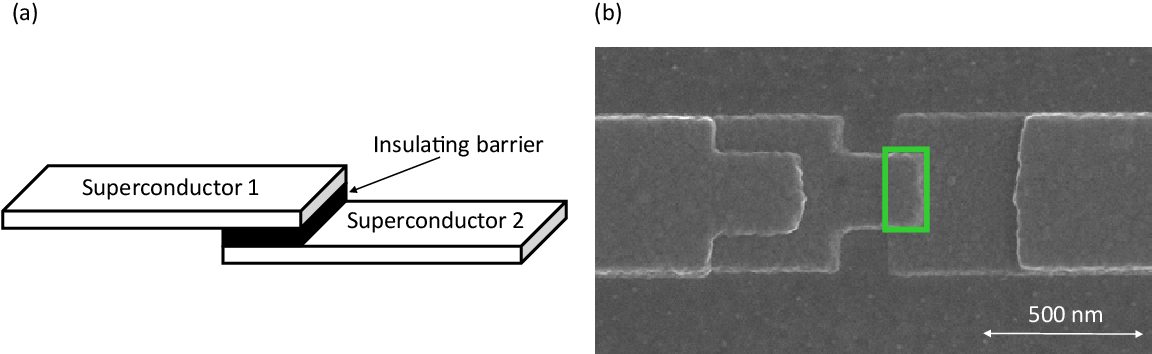 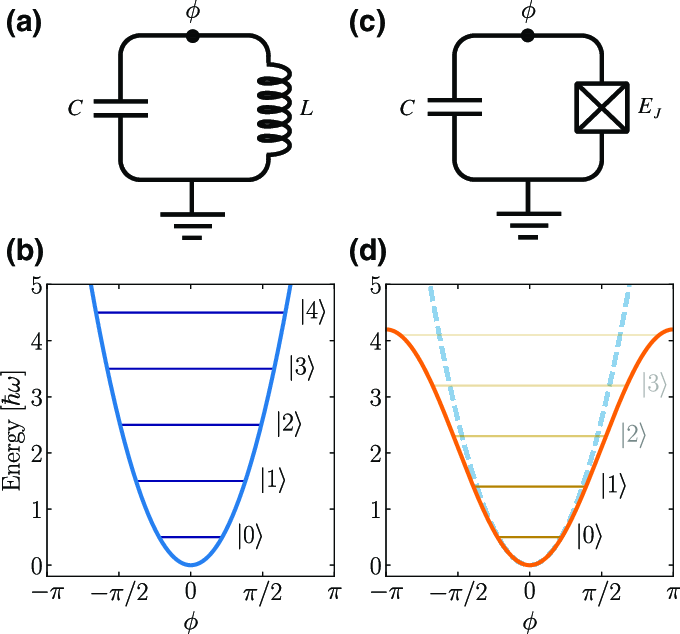 Josephson Junction
A non-linear inductor
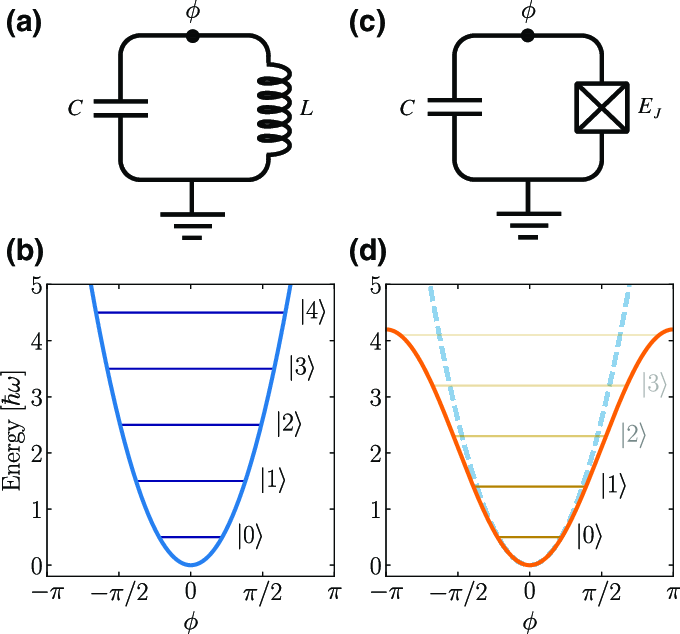 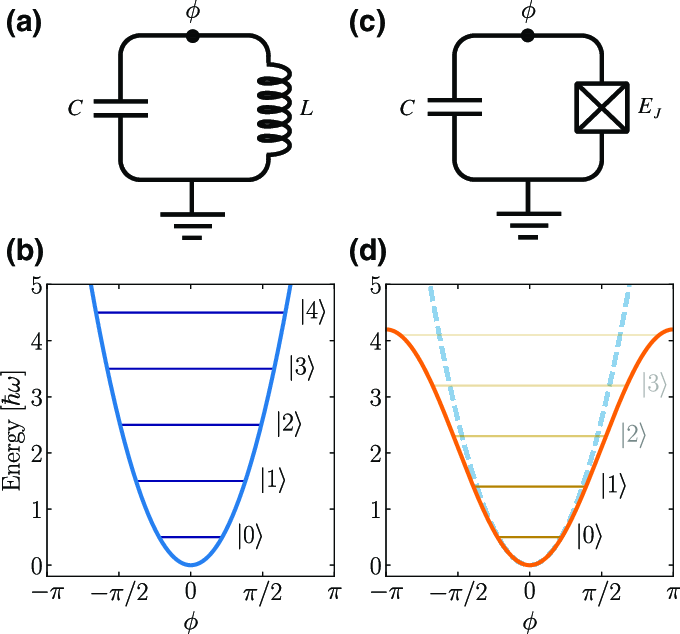 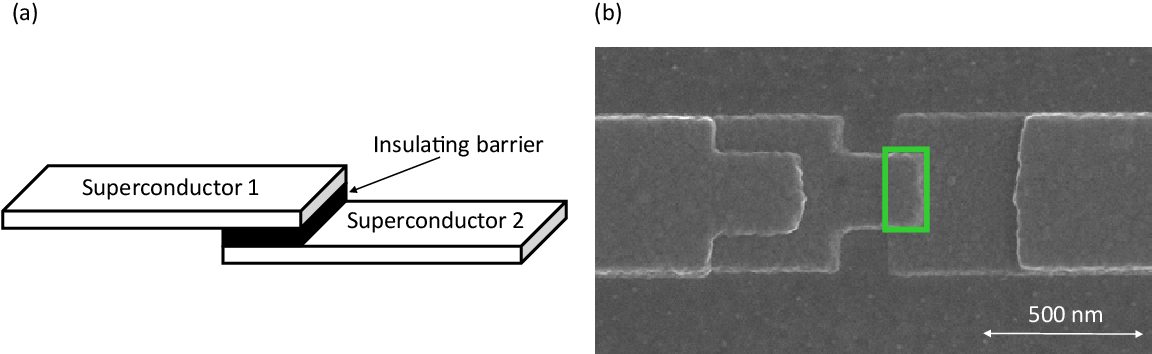 Cooper pairs can tunnel through the barrier
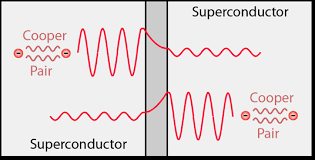 Inductive Energy
Cosine function
Qubit Space!
Transmon
Circuit
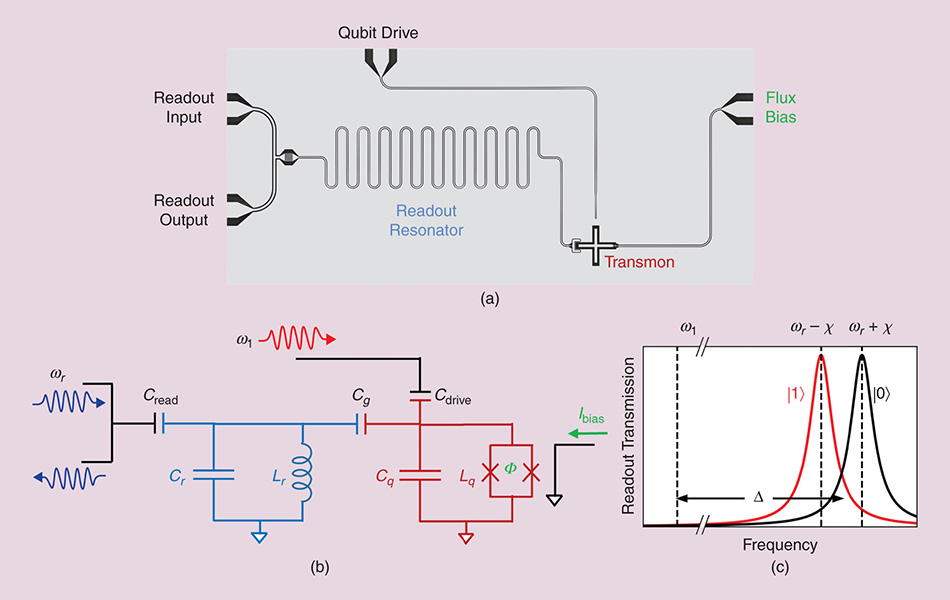 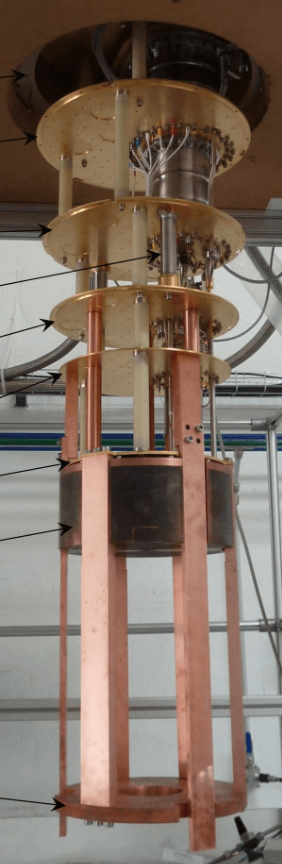 Project Goal
CUTE Facility
~300K
“Characterize and Mitigate Decoherence Sources in Superconducting Qubits”
Vibrationally isolated dilution refrigerator.
Offers a low-radiation background environment.
~50K
~4K
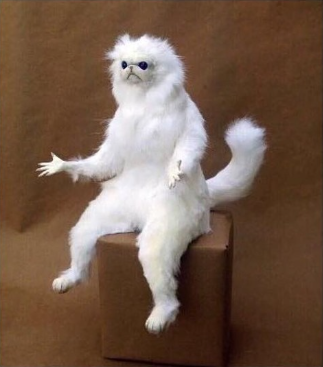 Chip Holder 
designed by
Chalmers University collaborators.
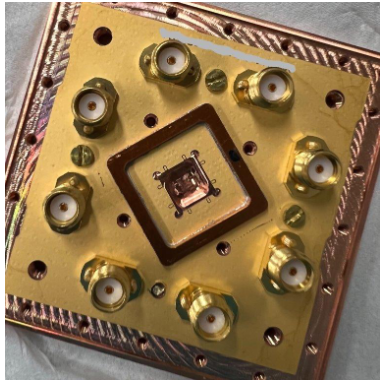 Thermal Switch
~1K
Qubit chip goes here.
~100mK
why
Mixing Chamber Stage
(~10mK)
Lead shielding
We are in Noisy Intermediate-Scale Quantum Era (NISQ).

Decoherence sources producing errors are a barrier to fault-tolerant computing.

On envisioning qubits as sensors for particle detection.
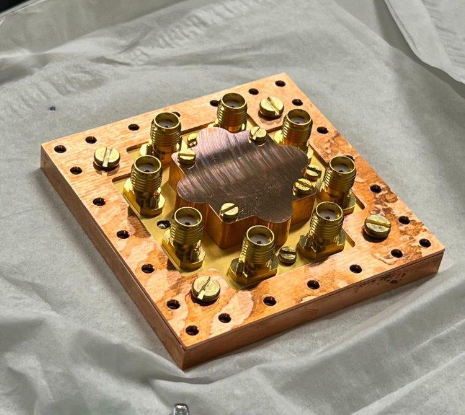 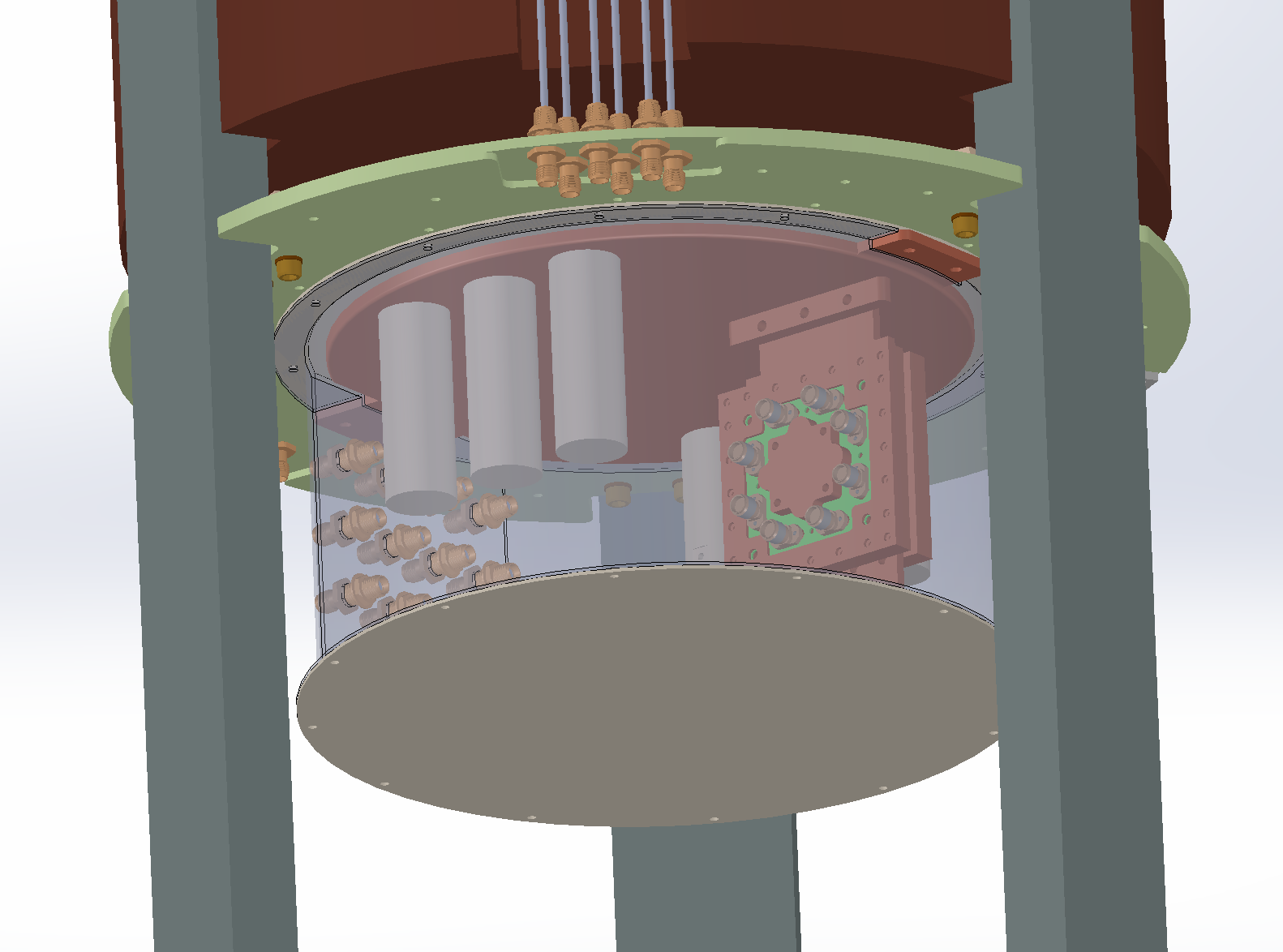 Task 3
Task 1
Task 2
Impact of Ionizing Radiation
Nature Physics 18, 107–111 (2022)
Quasiparticles are sources of decoherence.

Ionizing radiation produces quasiparticles.

Existing error correction schemes assume uncorrelated errors.
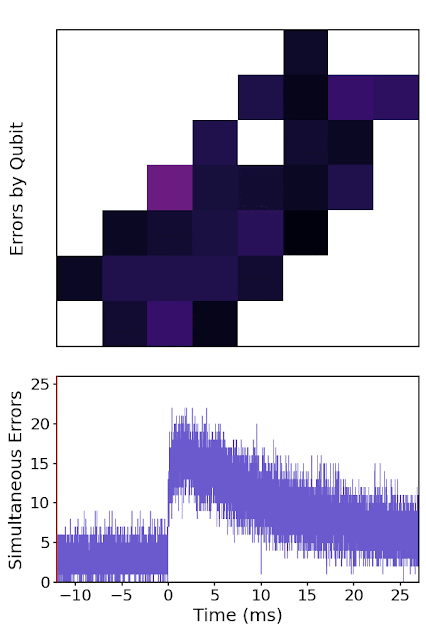 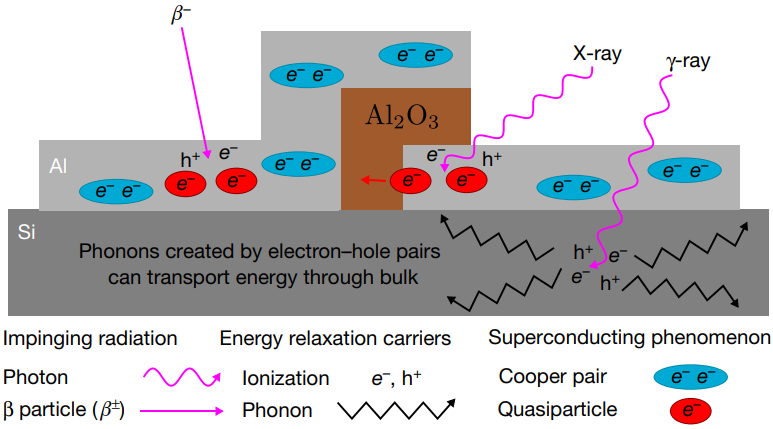 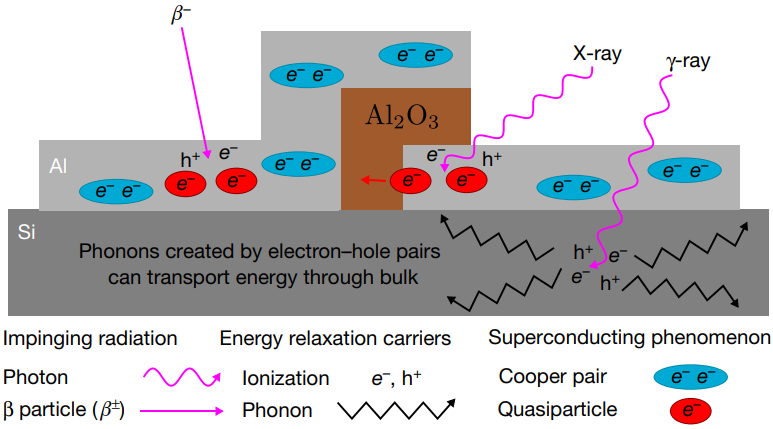 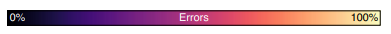 Nature. 2020;586(7827):E8
Our Aim
Investigate and quantify the extent of radiation induced correlated errors on qubits placed on the same and different chip (surface and underground).

Devise strategies to mitigate the effect of radiation.
Task 2
Task 3
Task 1
Qubit Fabrication – Material Noise Mitigation
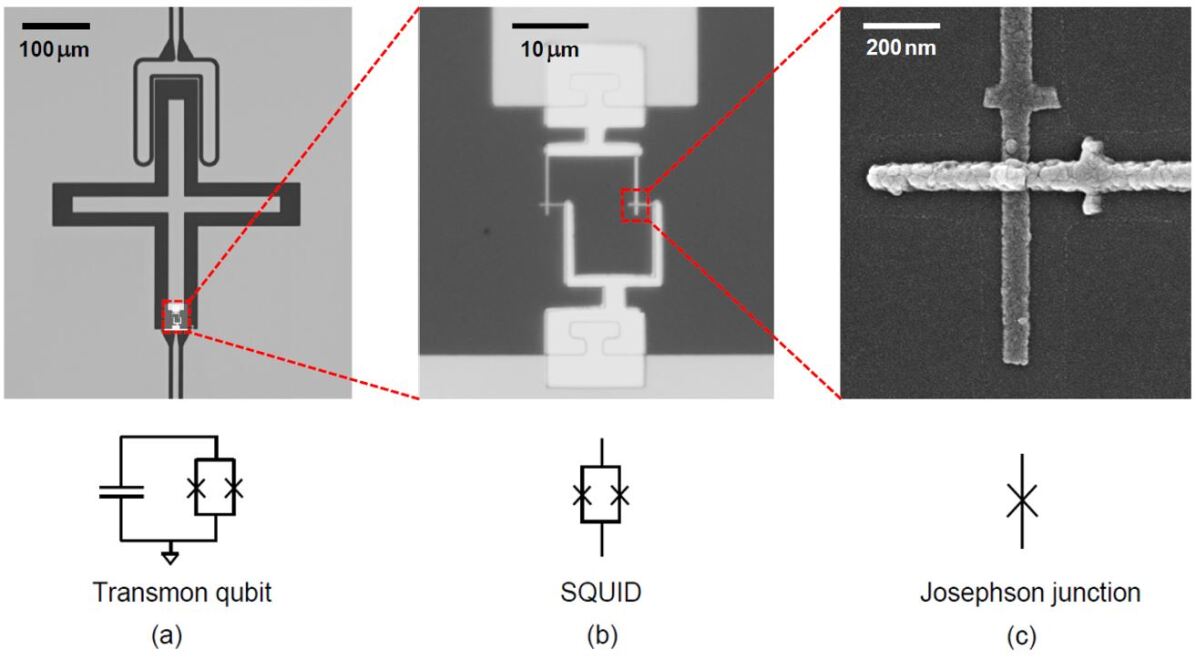 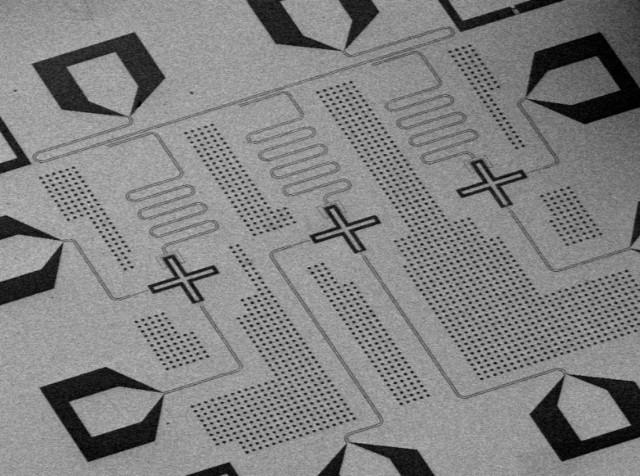 Fabrication involves several steps.
Diffusion-limited oxidation
Ion etching
Vapour deposition
Electron beam lithography
…
Imperfect processes.
              → Create defects.
Josephson 
Junction
Our Aim
Two-Level System (TLS) Defects
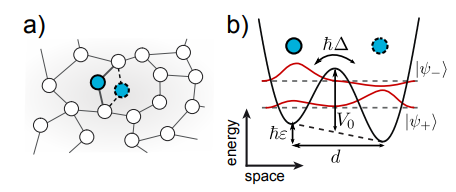 Generally thought of as atomic-scale material defects that support low-energy excitations

Impurities in qubit materials.
Test alternative superconducting materials

Use advanced fabrication techniques
UHV Deposition System @ UWaterloo

Use advanced characterization tools
X-Ray Crystallography @ UWaterloo
Transmission Electron Microscopy @ UWaterloo
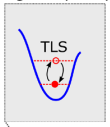 Charged nature
          → Dipole moment 
                → Interaction with electromagnetic fields.
Task 1
Task 3
Task 2
Quasiparticle Mitigation
Gap Engineering (GE)
Phonon Absorbers
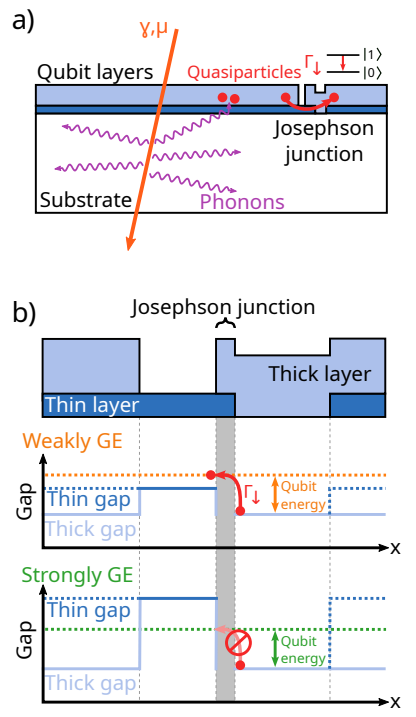 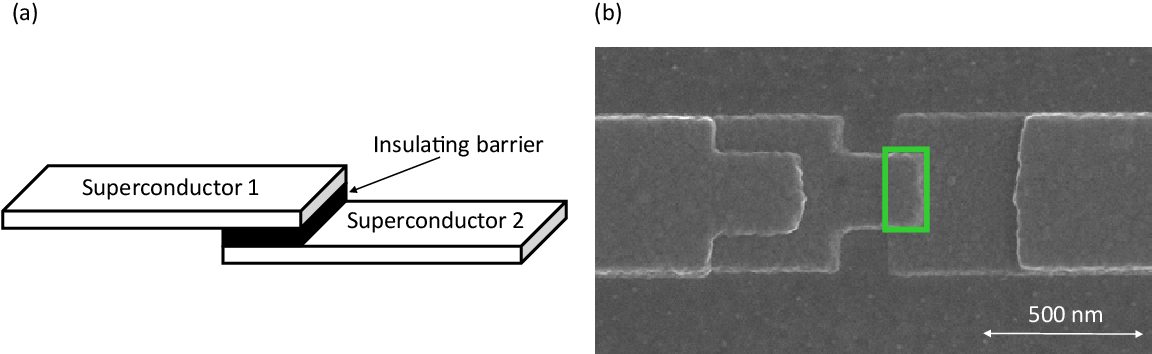 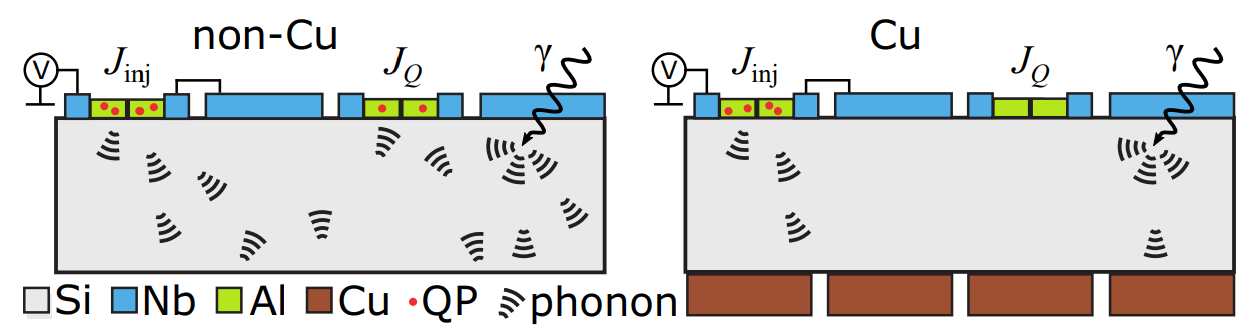 Nature Communications | (2022) 13:6425
arXiv:2402.15644v1
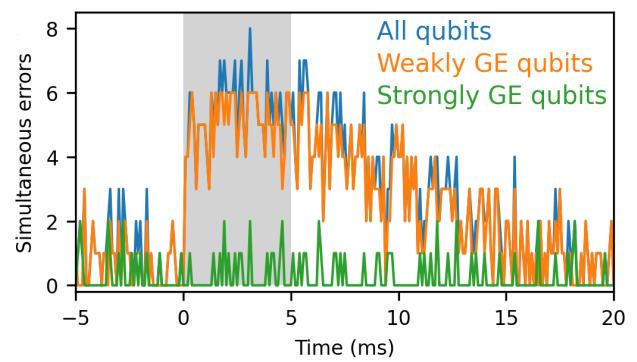 Our Aim
Replicate and improve gap engineered qubits with phonon absorbers.

Fabricate a new substrate lattice structure that absorbs phonons of qubit-sensitive frequencies.
Tentative Project Timeline
CUTE Hardware Changes
Project Design and Quotes
September
October/November
January/February 2025
Data
SNOLAB Review Deadline
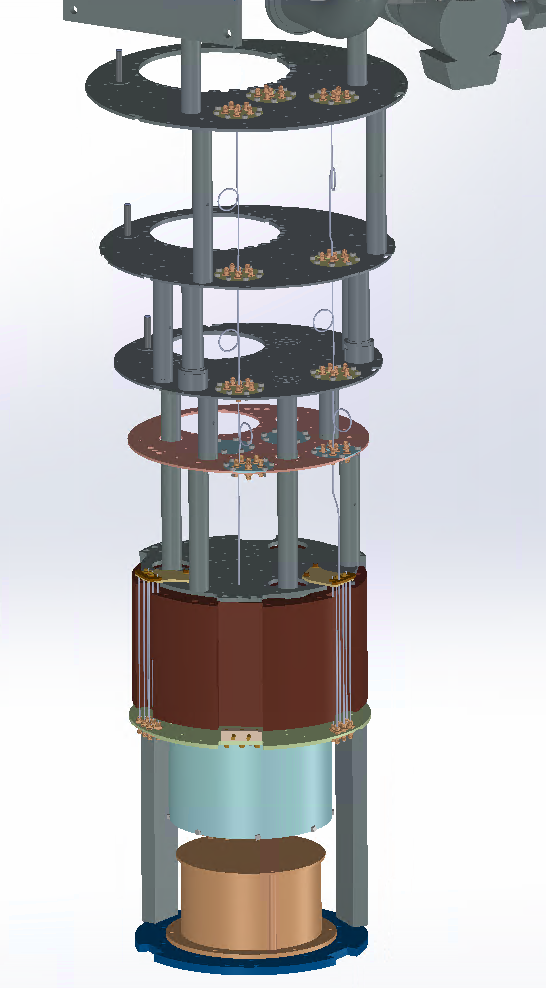 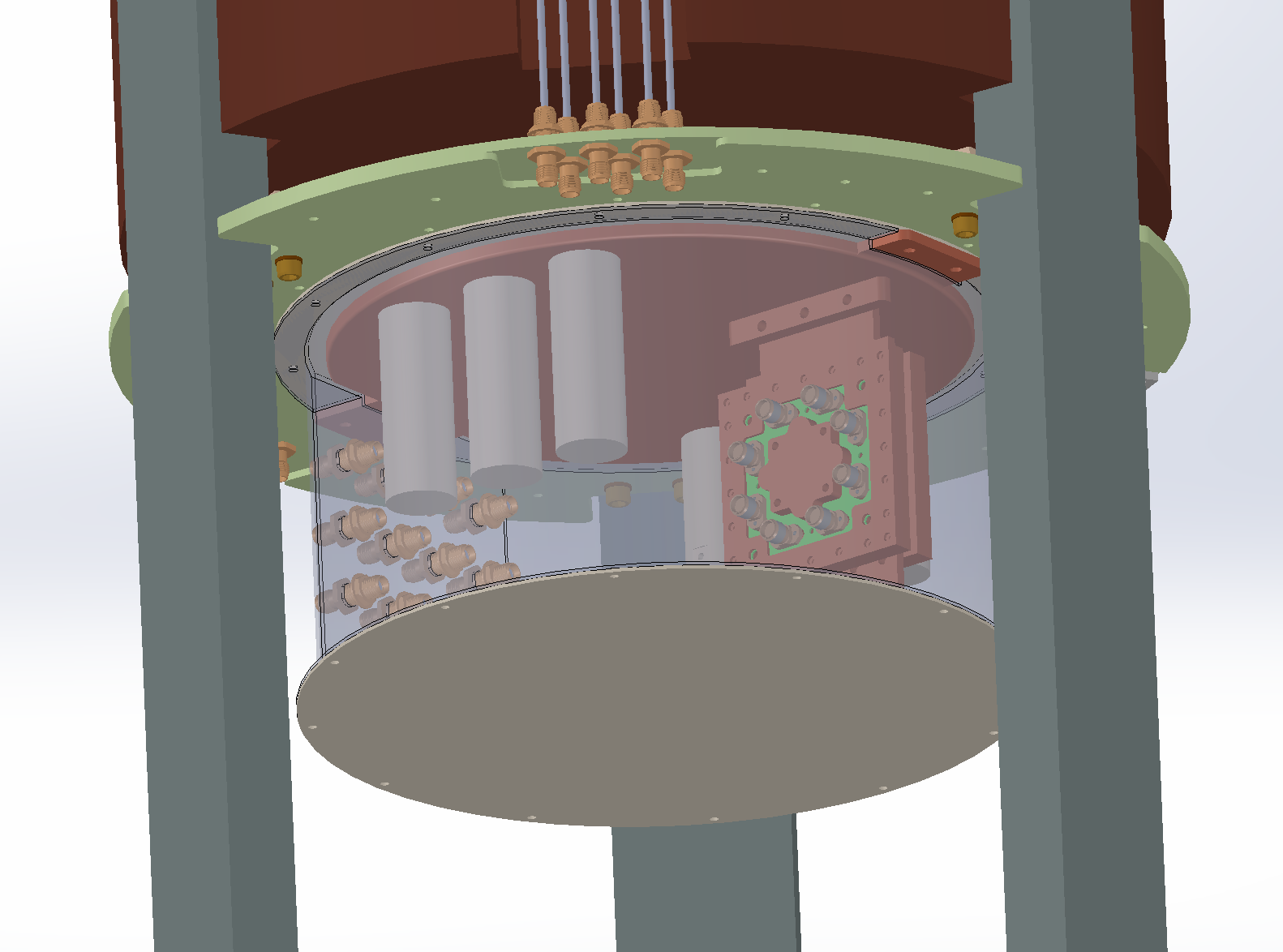 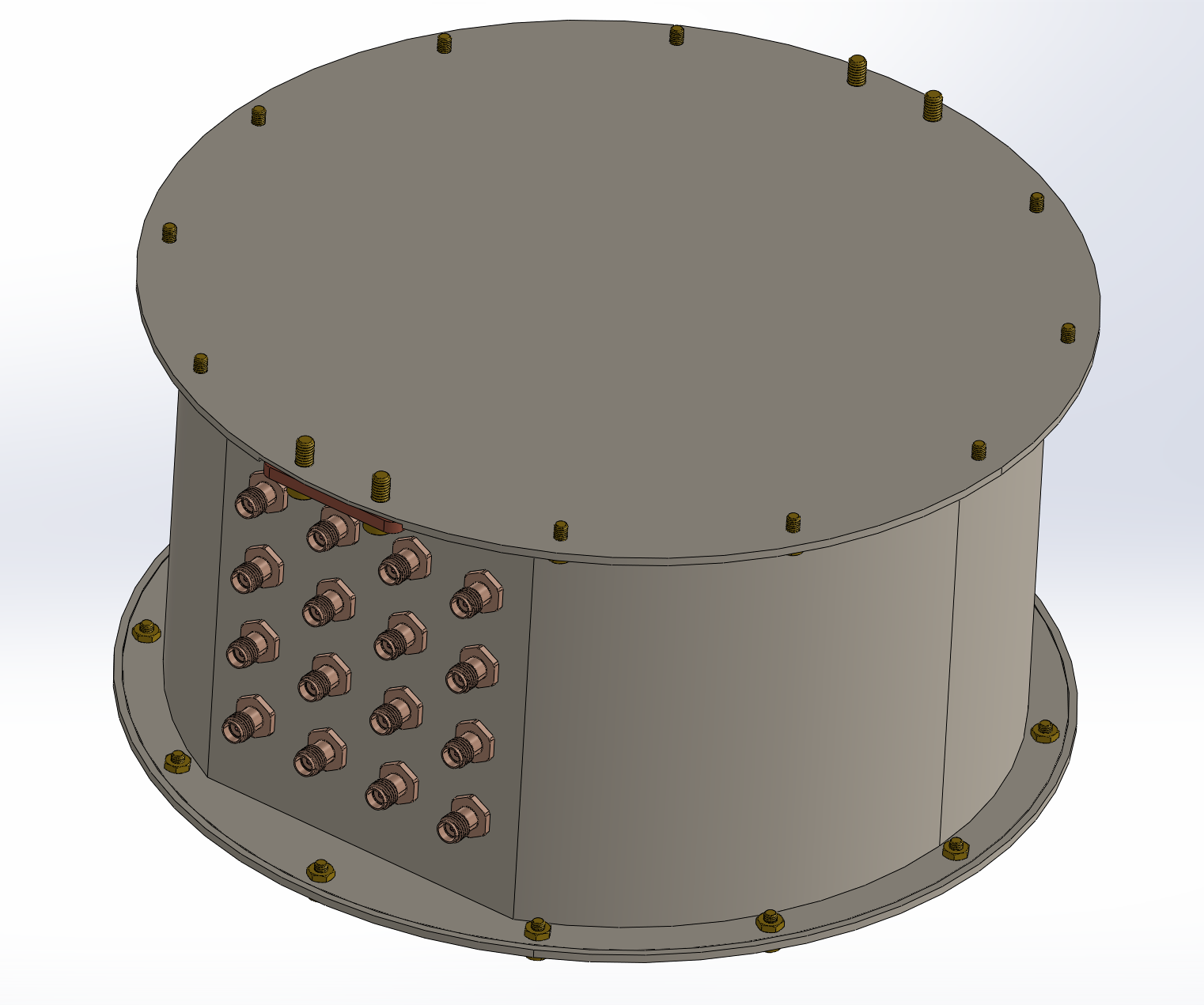 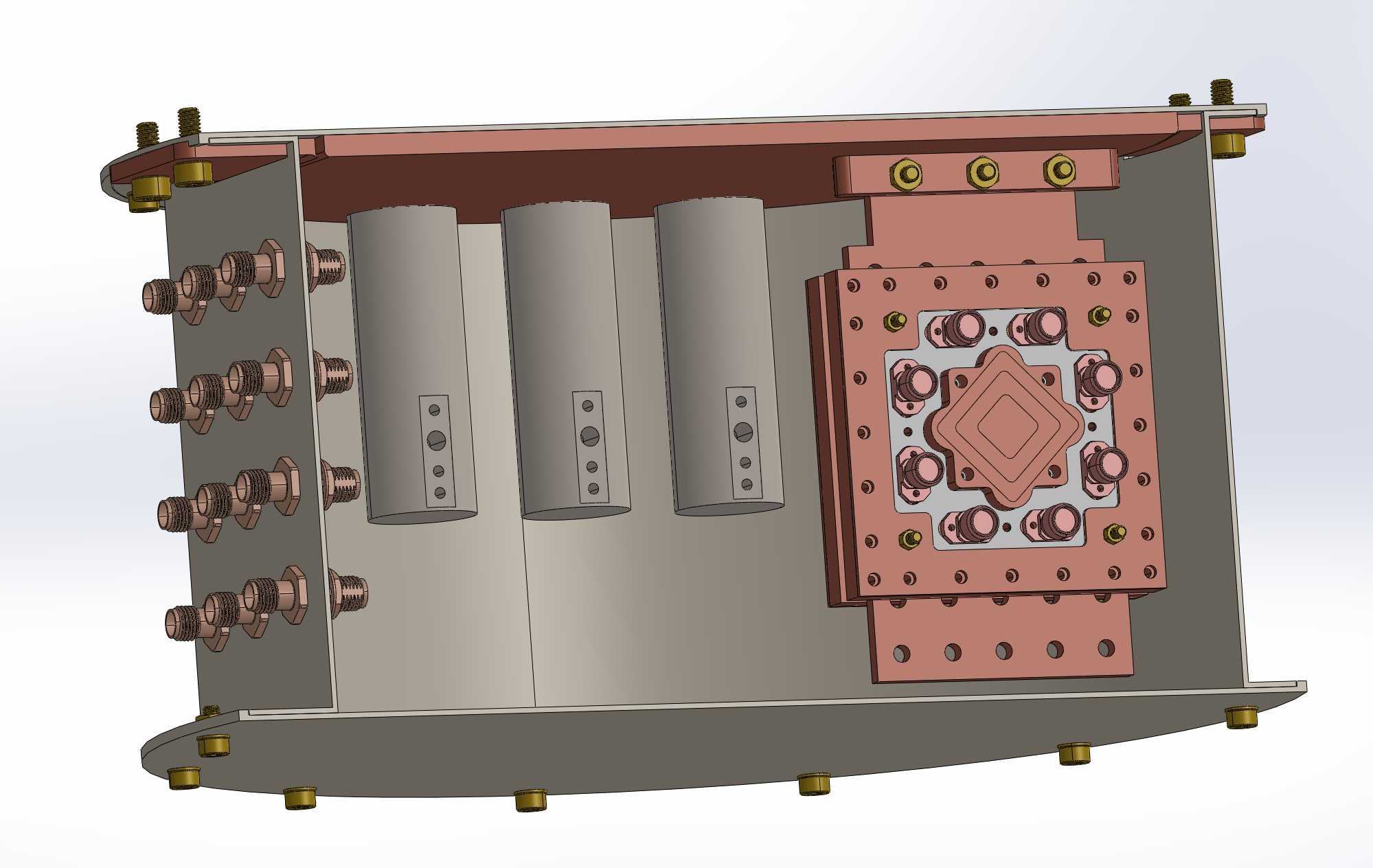 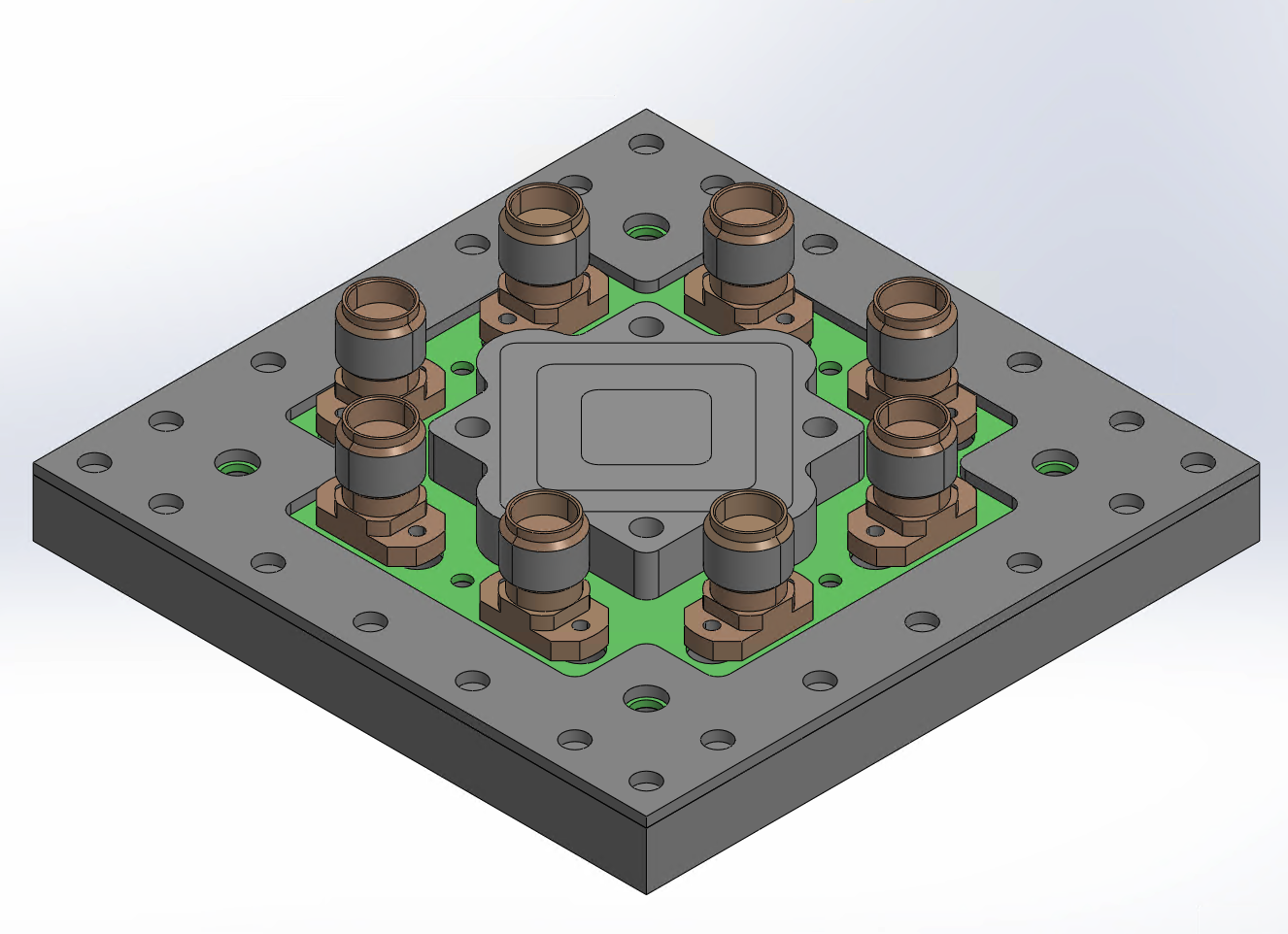 Made by Ariel Zuniga Reyes, UToronto
Geant4 Simulations
Magnetic Shielding (COMSOL)
Electronics
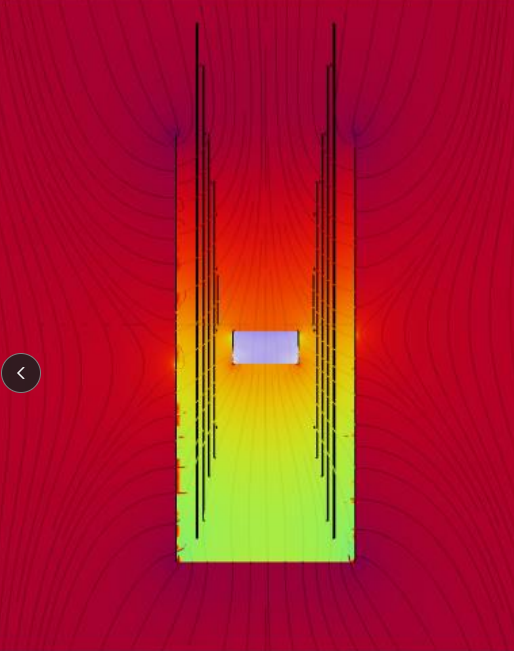 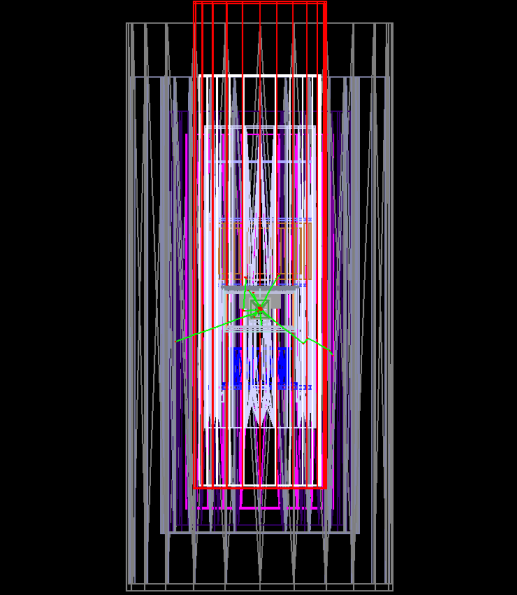 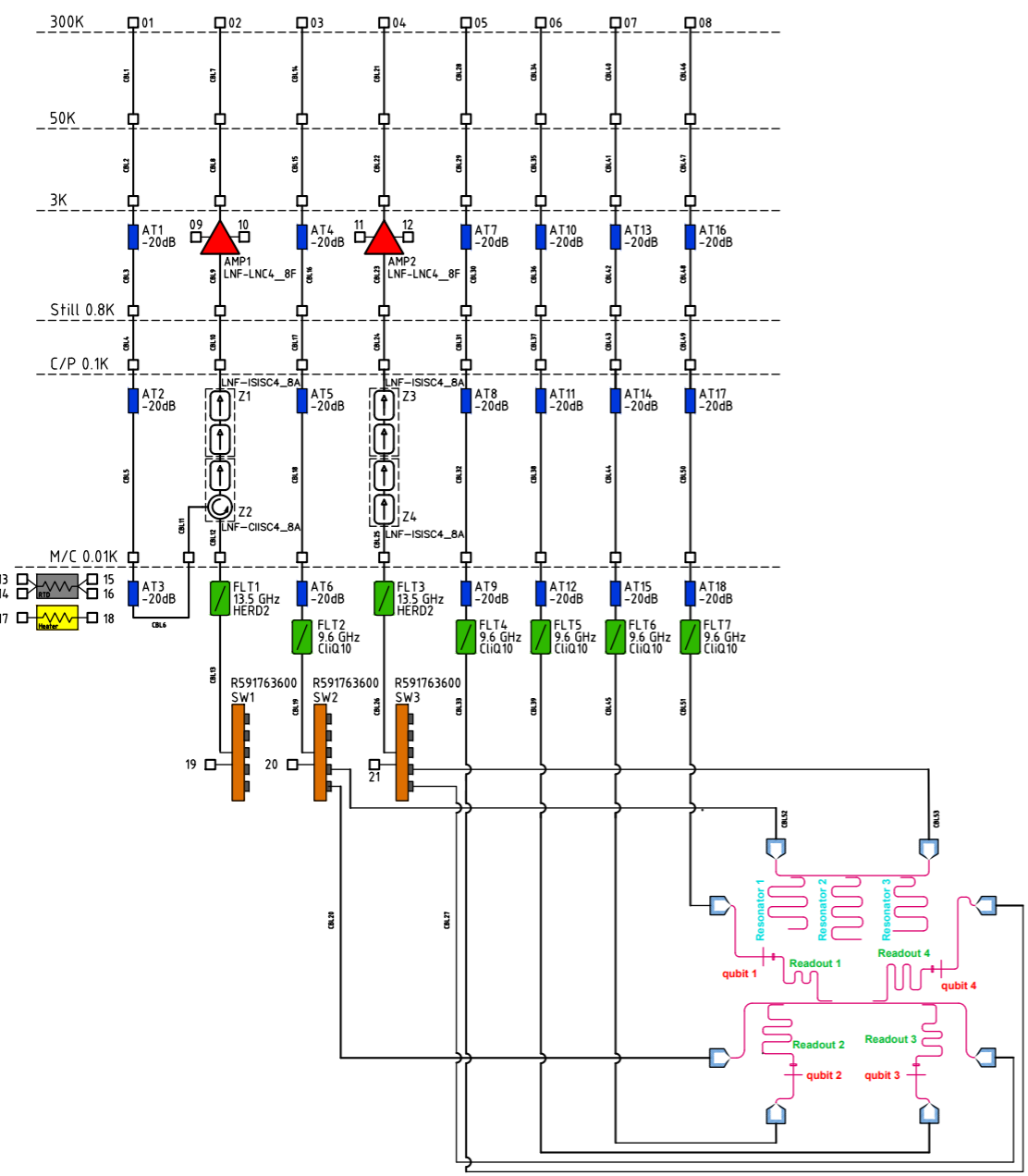 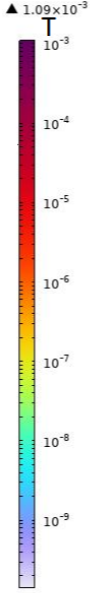 TENTATIVE
Anita Masuskapoe, SNOLAB
Tyler Reynolds, UToronto
Stefan and Birgit Zatschler, UToronto
Thank you
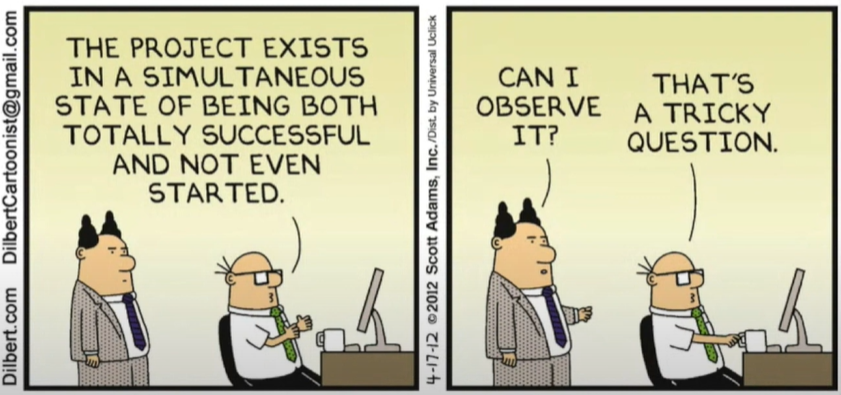 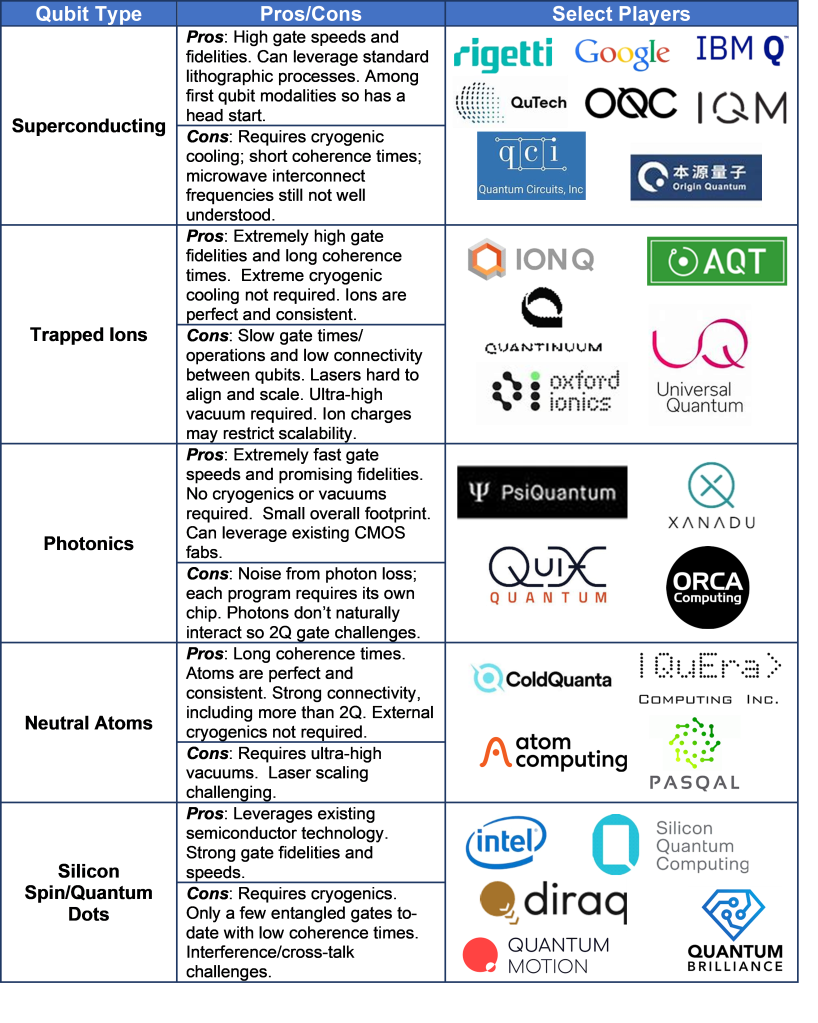 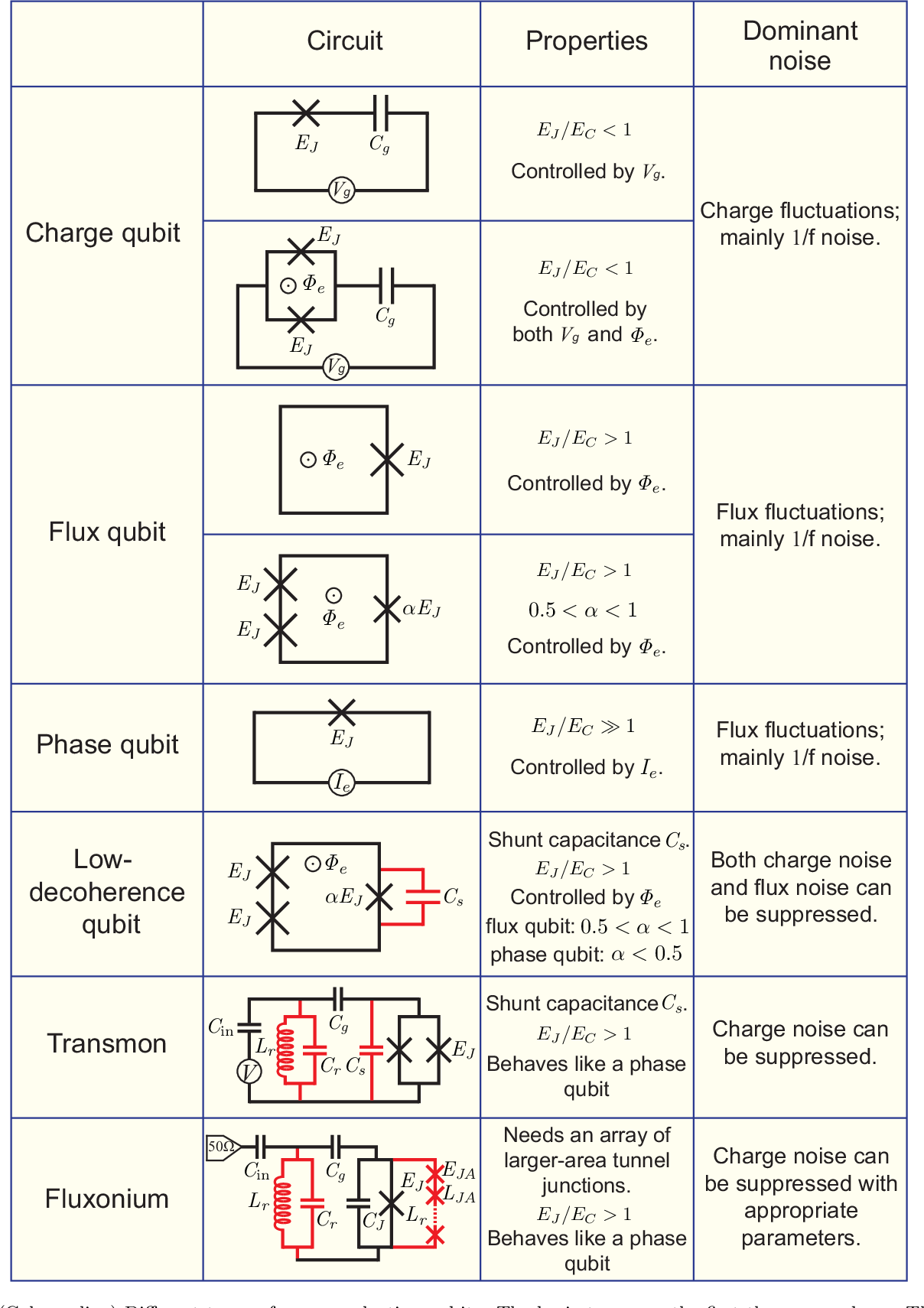 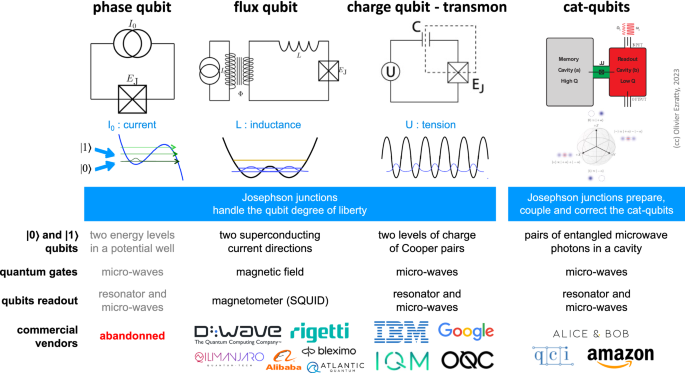 Transmon
Chip
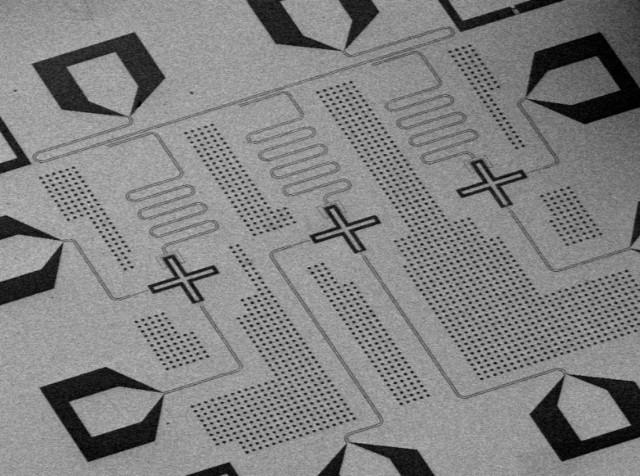 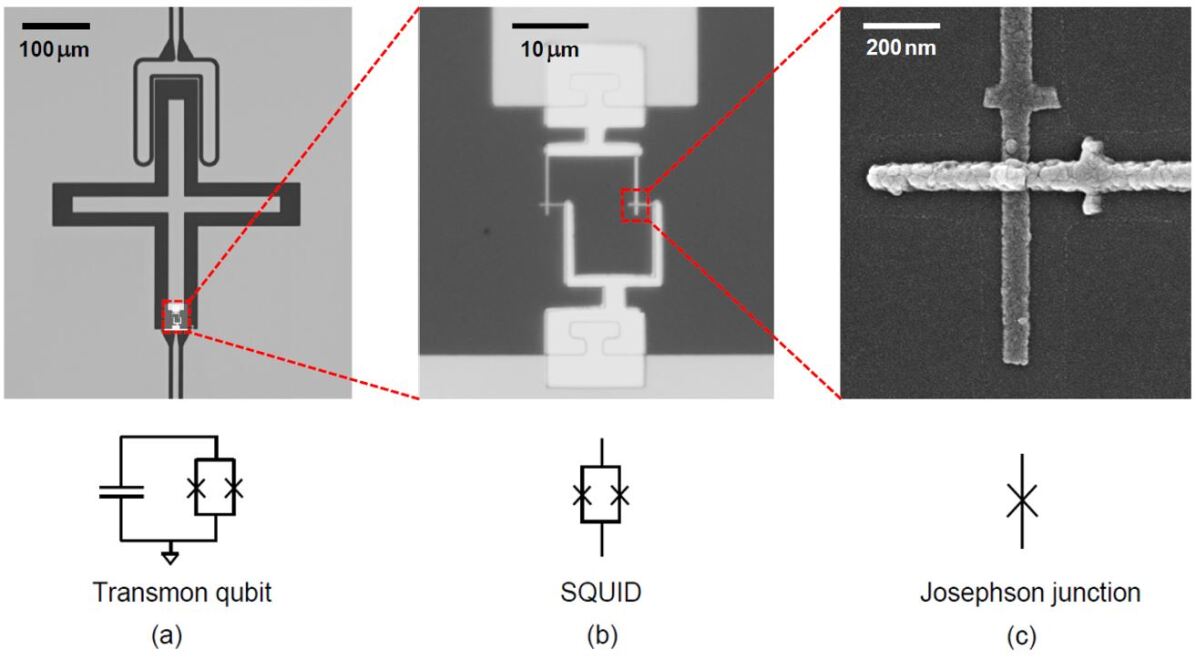 Task 3
Task 1
Task 2
Task 4
Magnetic and Spin Defects Isolation
A type of Two-Level System (TLS) Defect
Stray magnetic field source
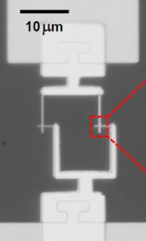 Flux Noise
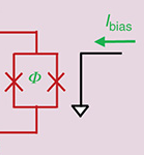 npj Quantum Information (2022) 132
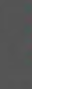 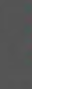 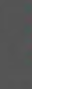 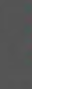 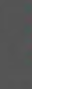 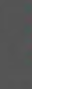 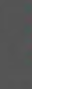 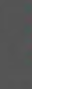 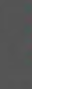 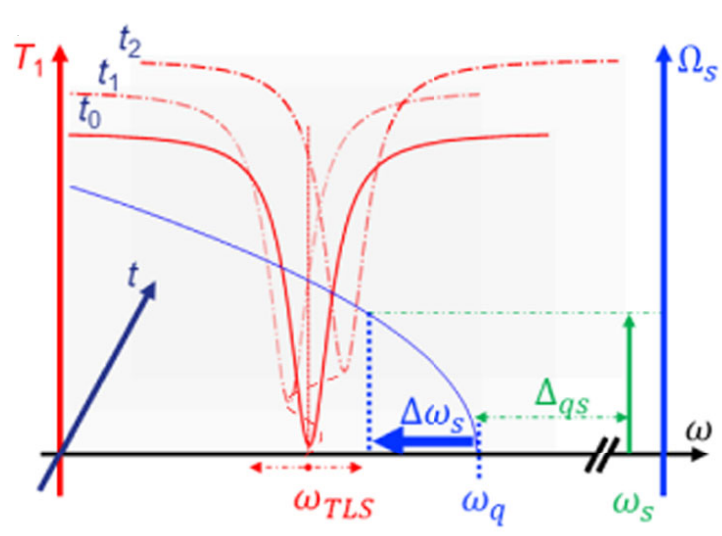 Our Aim
Coherence Time
Electron Spin Resonance (ESR) to probe defects @UWaterloo 

Study TLS behaviour on surface and underground
[Speaker Notes: “]